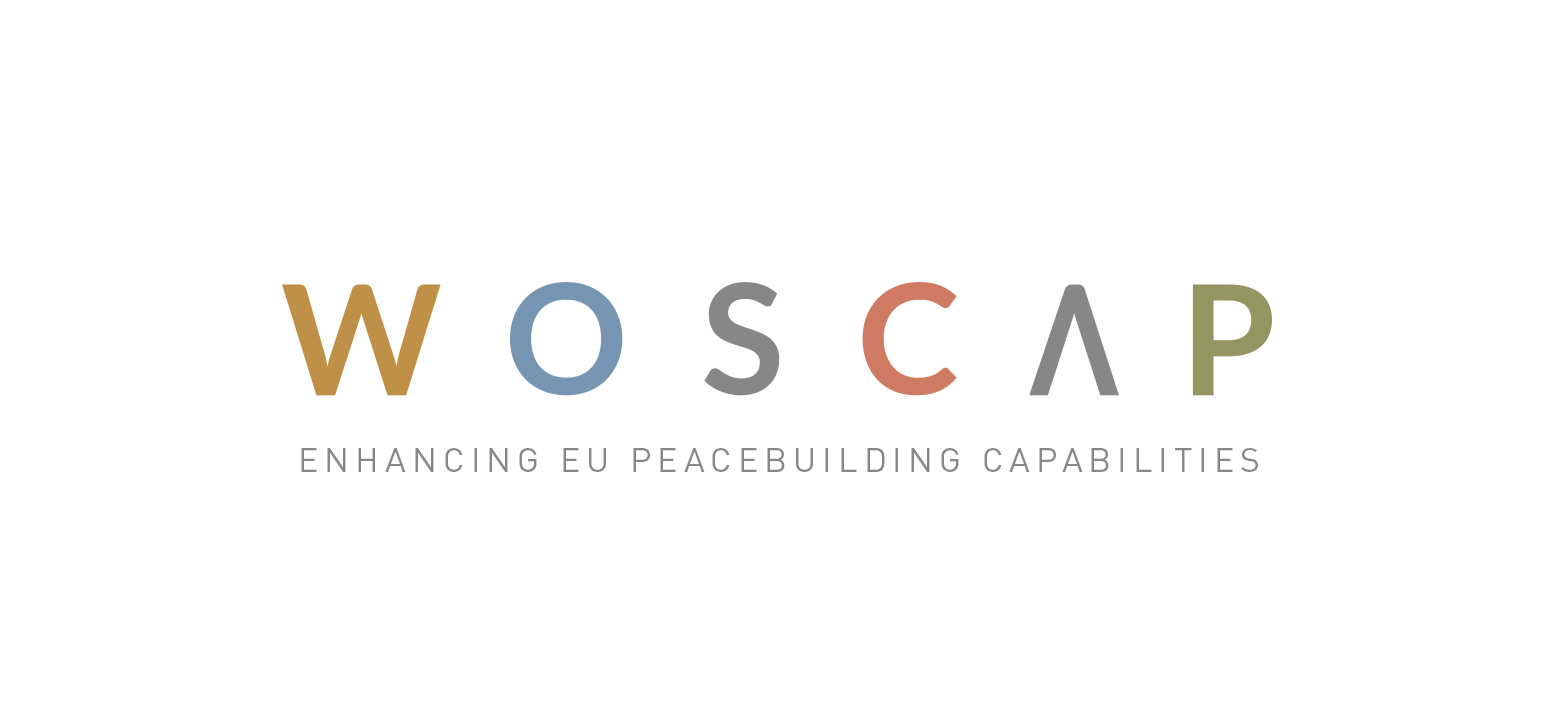 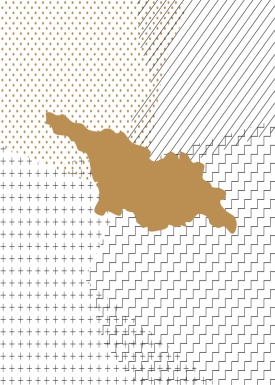 Strengthening Conflict Prevention: Recommendations for the EU
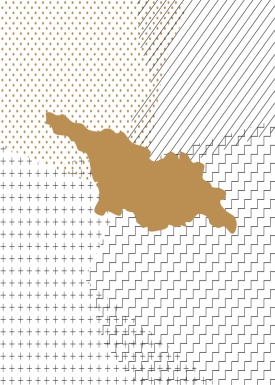 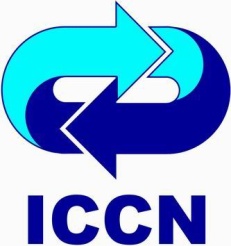 International Center on Conflict and Negotiation 
since 1994
The Policy Recommendations Document elaborated based on the Case Study Report on Georgia 

The aim of the Policy Recommendation Document is to complement and adjust existing capacities, policies, and initiatives for conflict prevention and peacebuilding, through an inclusive policy-practice dialogue and participation on all levels.
EUMM
To the EU:
Increase CSO involvement in threat assessment and analysis regarding human security, including in the establishment and strengthening of people-centred early warning systems by providing necessary financial assistance to SCO; 

Encourage CSOs to conduct needs assessments and develop recommendations on all aspects on human security, to be presented at information sharing meetings organised by the EUMM;

Together with CSOs organise informational campaigns to civilian population on security measures;
EUMM
4. EUMM should be more sensitive and pay more    attention to IDP’s needs and respond to those needs in cooperation with the Government of Georgia. Such a support will provide a positive image of the EU in the IDP community as well as in whole the society;

5. EUMM should strengthen its visibility in Georgian society to eradicate existing loopholes and information gaps about their activities;

6. EUMM mission should get a longer renewable mandate (3-5 years) to send a strong signal to parties about the EU’s involvement in conflict resolution in Georgia. This long-term engagement will equally promote the continuation of conflict prevention mechanism that is judged to be necessary.
Geneva International Discussions (GID)
To the EU: 

Support and widen the dialogue between conflicting parties by promoting and increasing the funding for the involvement of a broader spectrum of CS actors, such as independent experts, young people, women etc.

Support the creation of analytical capacity in Georgian Government and civil society for conflict research and analysis as well as the development of conflict resolution and confidence building methodologies;

EU should more actively invite Non-EU States of UN and OSCE area to effectively influence, promote and empower knowledge and experience-sharing in the field of conflict resolution and reconciliation between civil society actors from Georgia, Abkhazia, South Ossetia and Russia.
COBERM
To the EU:
Set up civil society coordination meetings to stimulate and improve networking among donors, international NGOs (INGOs) and Georgian CSOs in the area of projects facilitating dialogue processes and people-to-people contacts;

Encourage the joint participation of women and young people from Georgia, Abkhazia and South Ossetia in regional or European summer schools in peace-building and reconciliation and youth camps through, for instance, the provision of stipends;

Encourage peace education at university levels and encourage cooperation between academics and students through already existent mechanisms like Erasmus;
COBERM
4. Encourage and finance educational projects at school level in peace building and peace studies;

5. To encourage the development and strengthening of CSO’s in breakaway regions;

6. Diversify participation for new actors and avoid the same actor/people participation.
WOSCAP cluster perspective – Cross-Cutting Issues
Multi-stakeholder Coherence
To the EU:
Set up civil society coordination meetings to stimulate and improve networking among donor stakeholders, international relief agencies and Georgian CSOs;

Consult with OSCE area Participating States working with conflict resolution and peacebuilding in the development of assistance programmes to draw attention on better Economic Connectivity among breakaway regions of Georgia and South Caucasus;

Invite UN and OSCE area States for according and expanding influence on more effective conflict prevention and peacebuilding in Georgia and the South Caucasus;

Provide special grant programmes to CSOs set up Economic Communication guideline for IDPs and to community-based organisations in conflict affected areas and across the ABL and lines of contact.
Local Ownership
To the EU:
Make financial support in conflict resolution and peace-building to the Government of Georgia conditional on the involvement of civil society relevant representatives in these processes;

Provide increased numbers of research grants on policy and legal analysis for relevant civil society organisations;

Support the drafting of alternative reports by CSOs on the implementation of Action Plans and encourage the Government of Georgia to act on their recommendations.
Gender
To the EU:
Promote and fund exchange activities between civil society and pedagogical institutions in EU member states and Georgian CSOs active in civic education and human rights training;

Link programmes to support and fund educational reform in Georgia with involvement of CSOs in the elaboration of curricula and teacher training programmes;

Fund summer (peace) camps, summer schools and youth-exchange programmes across regional borders and conflict lines for young people from the South Caucasus.
Information and Communication Technologies (ICT)
To the EU:
Promote and fund exchange and capacity building to journalists and media representatives in conflict-sensitive reporting practices;

Provide assistance to increase capacity of CSOs in developing effective dialogue with the Government and relevant stakeholders through active use of ICT (e.g. analysing the implementation of Action Plans, providing with relevant agenda for the dialogues, etc.).
STATISTICS
In total 27 
Policy Recommendations are set 
to the EU 
			accordingly for:  
EUMM - 6
GID - 3
COBERM -6
Multi-stakeholder Coherence - 4
Local Ownership - 3
Gender - 3
ICT - 2
Thank you


